Esters
Esters
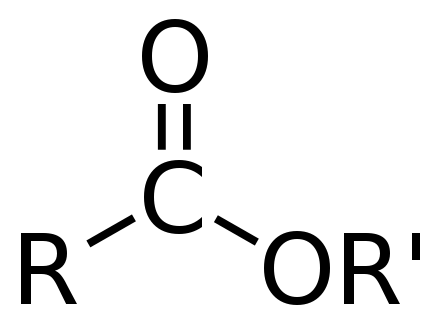 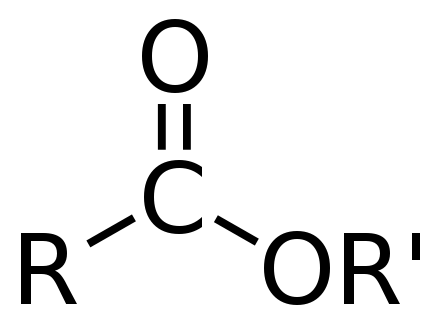 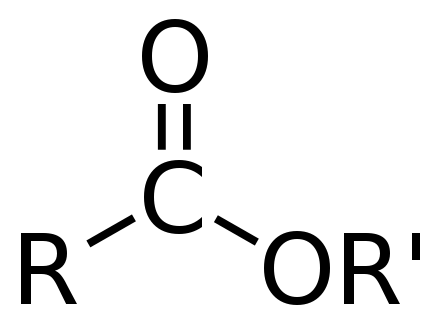 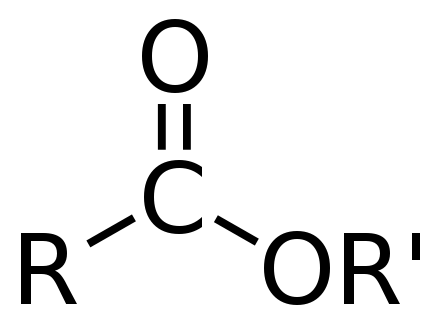 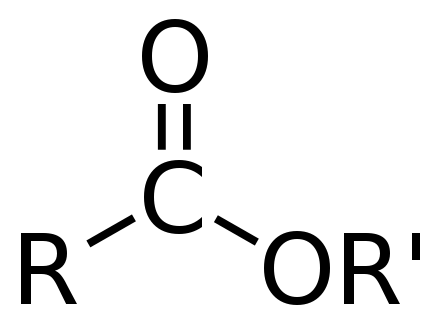 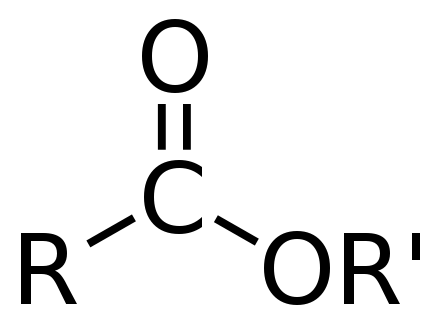 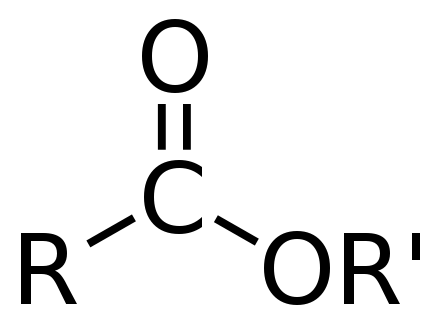 Esters
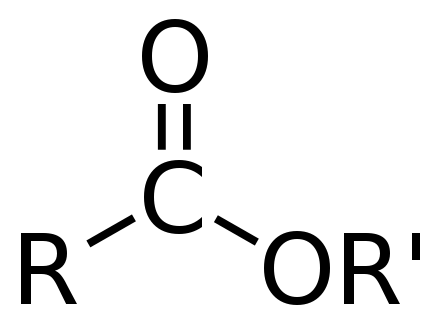 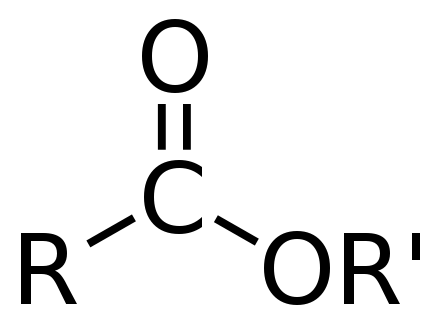 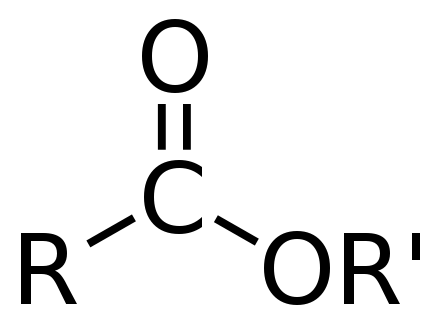 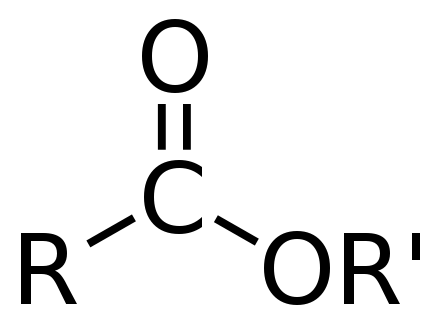 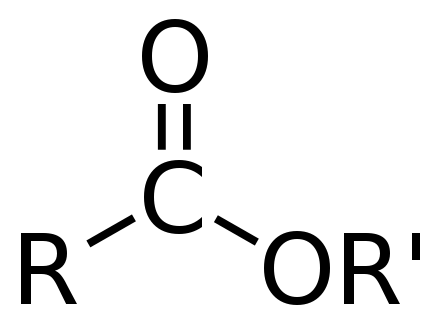 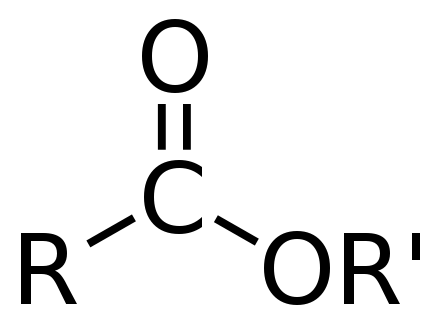 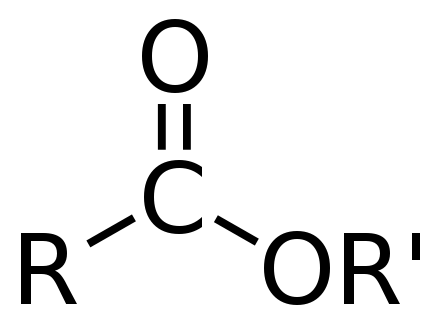 Esters
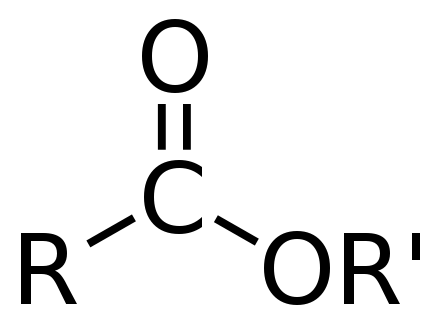 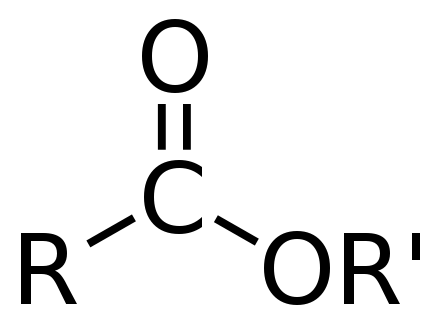 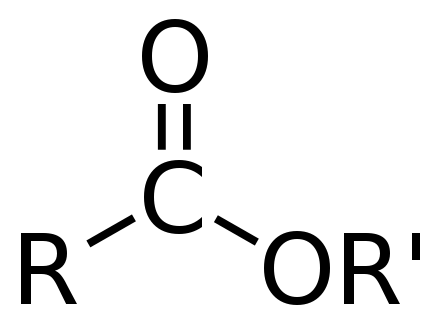 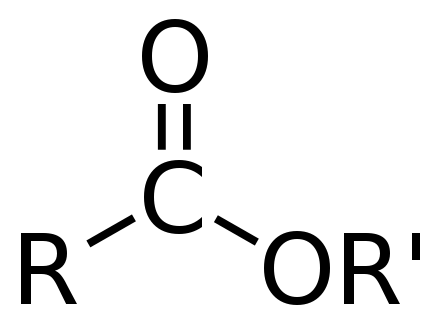 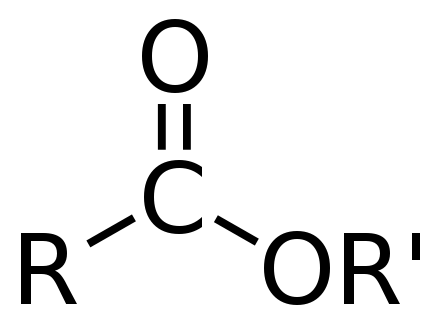 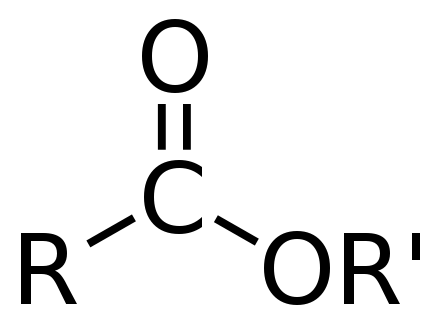 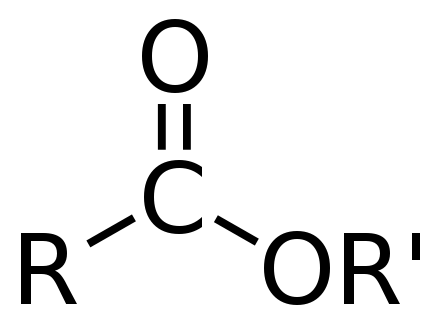 estergroep
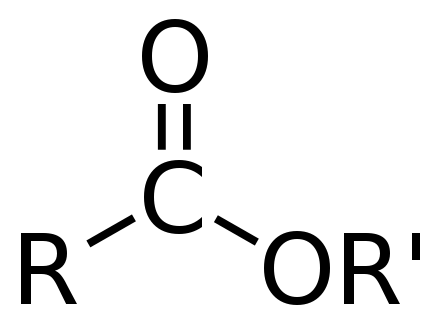 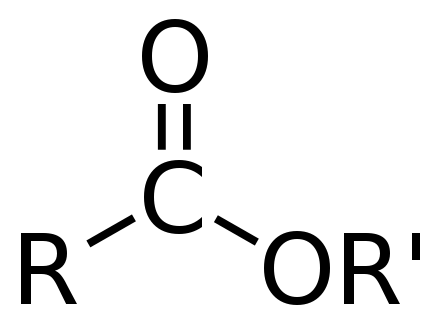 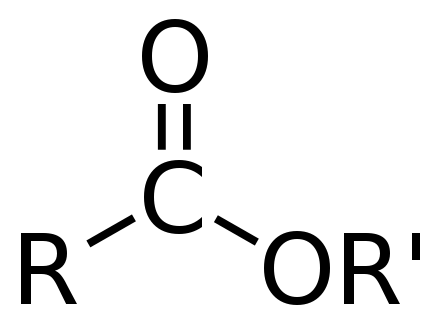 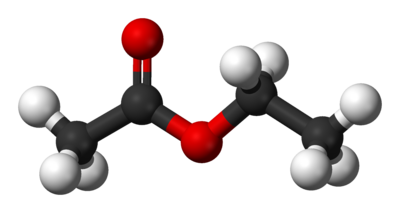 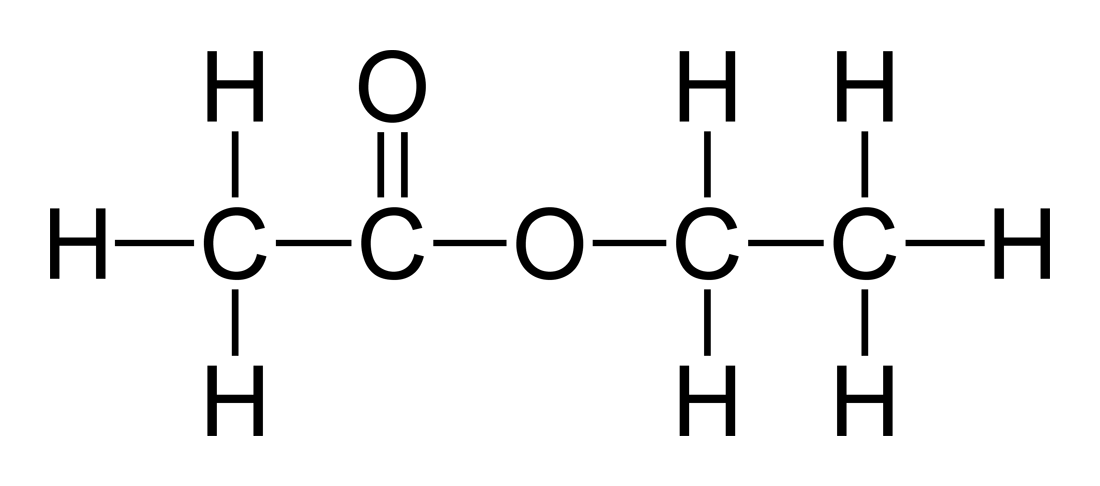 Vorming van een ester
ethaanzuur         +          ethanol
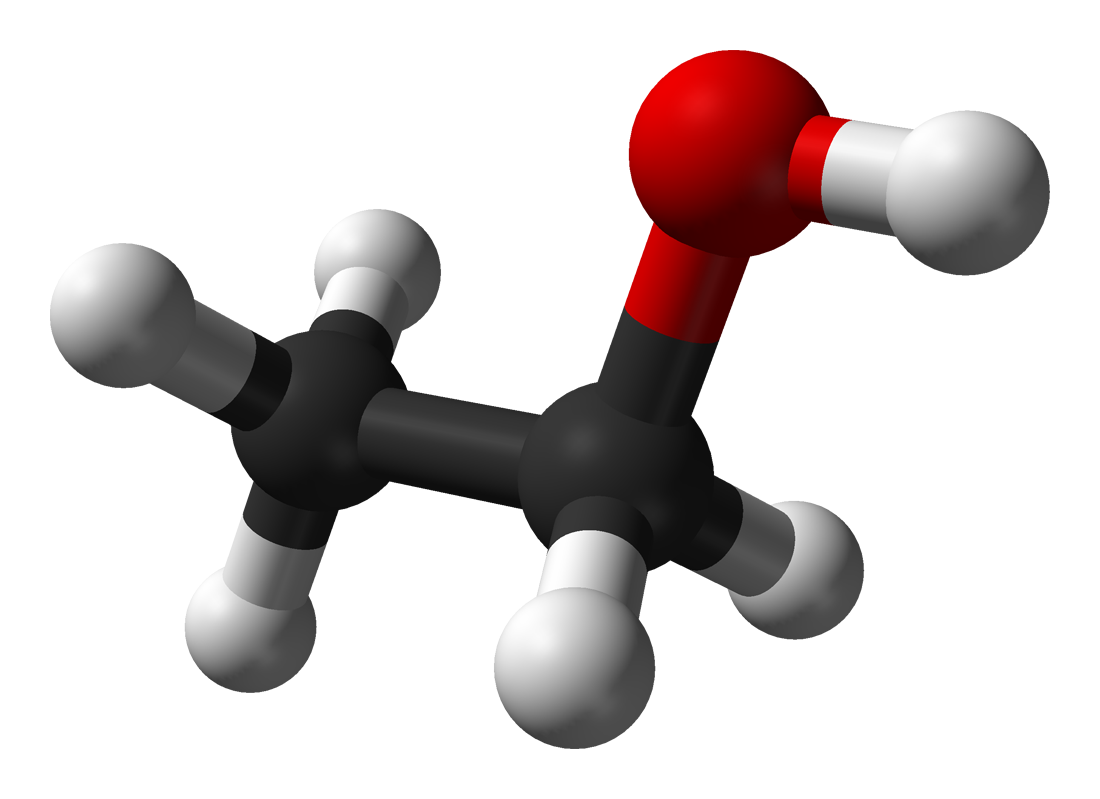 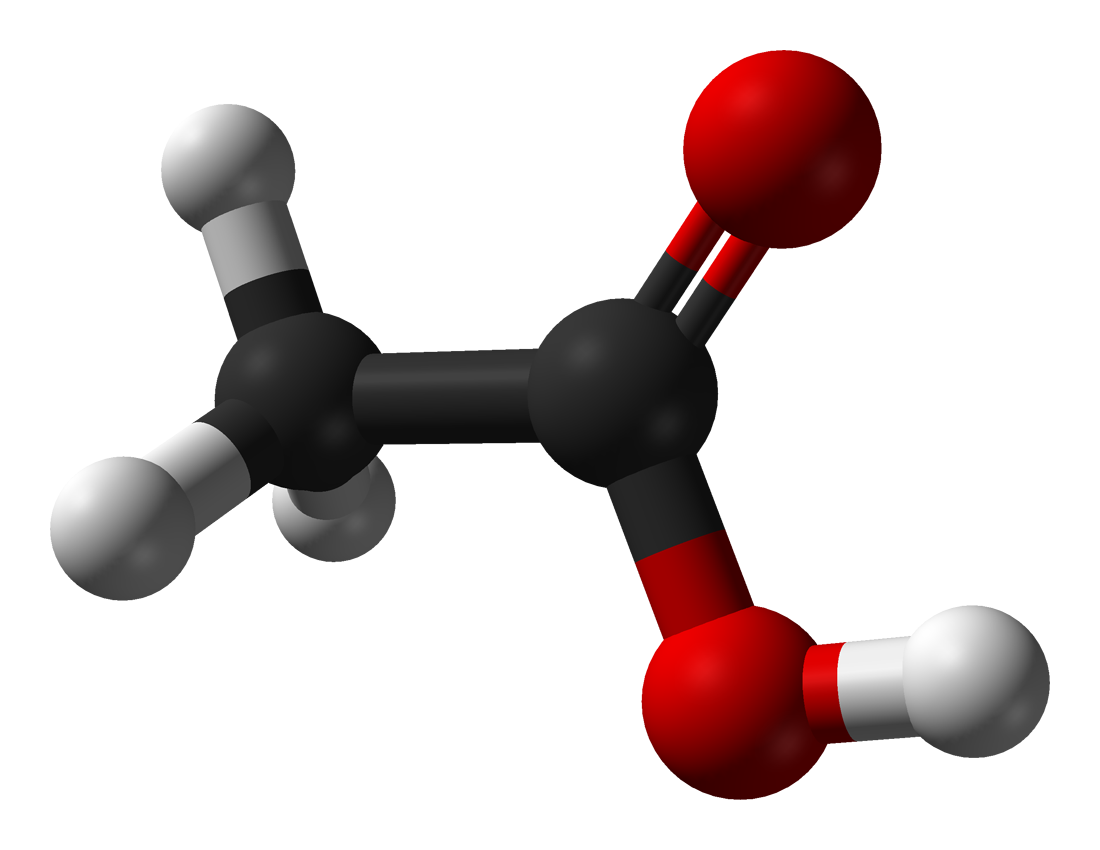 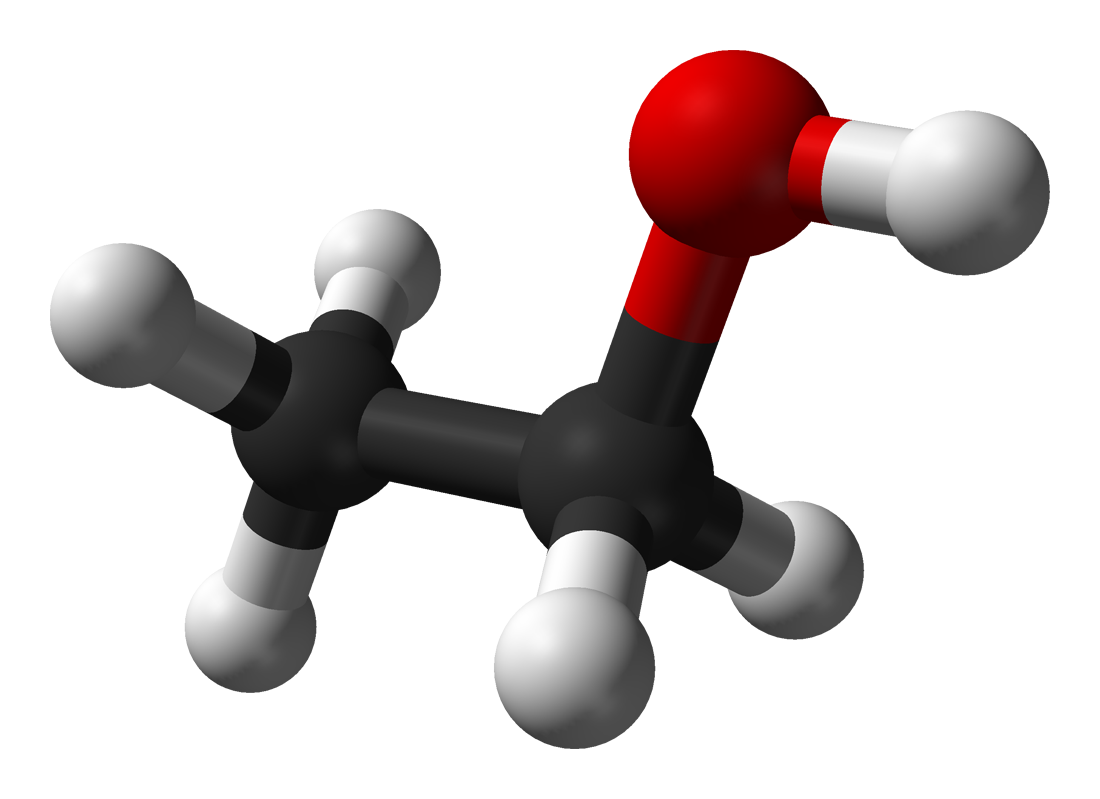 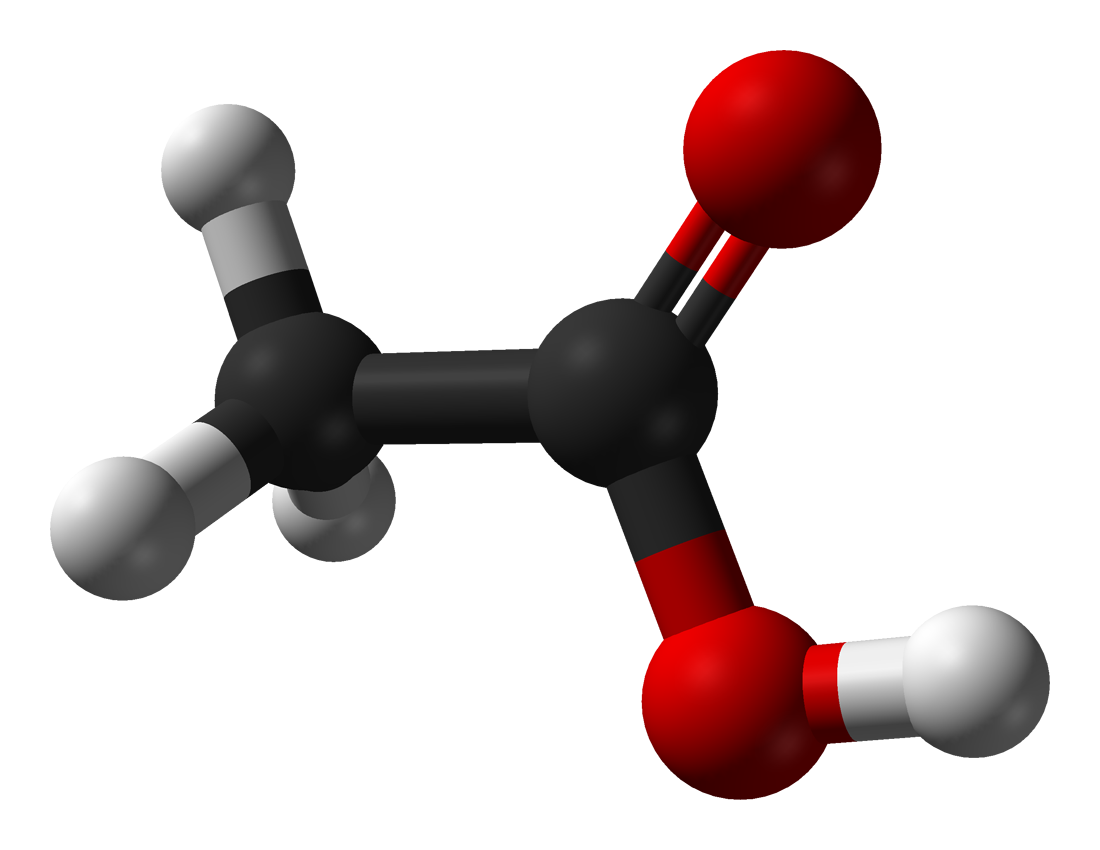 ethaanzuur         +          ethanol
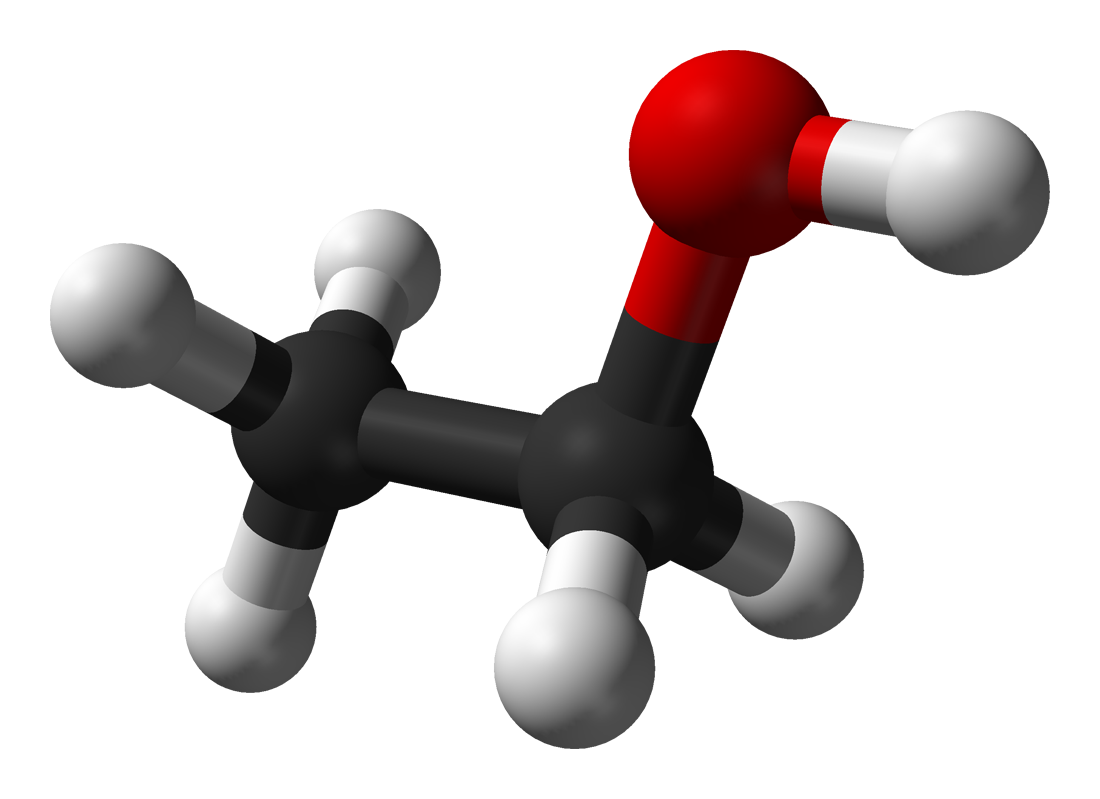 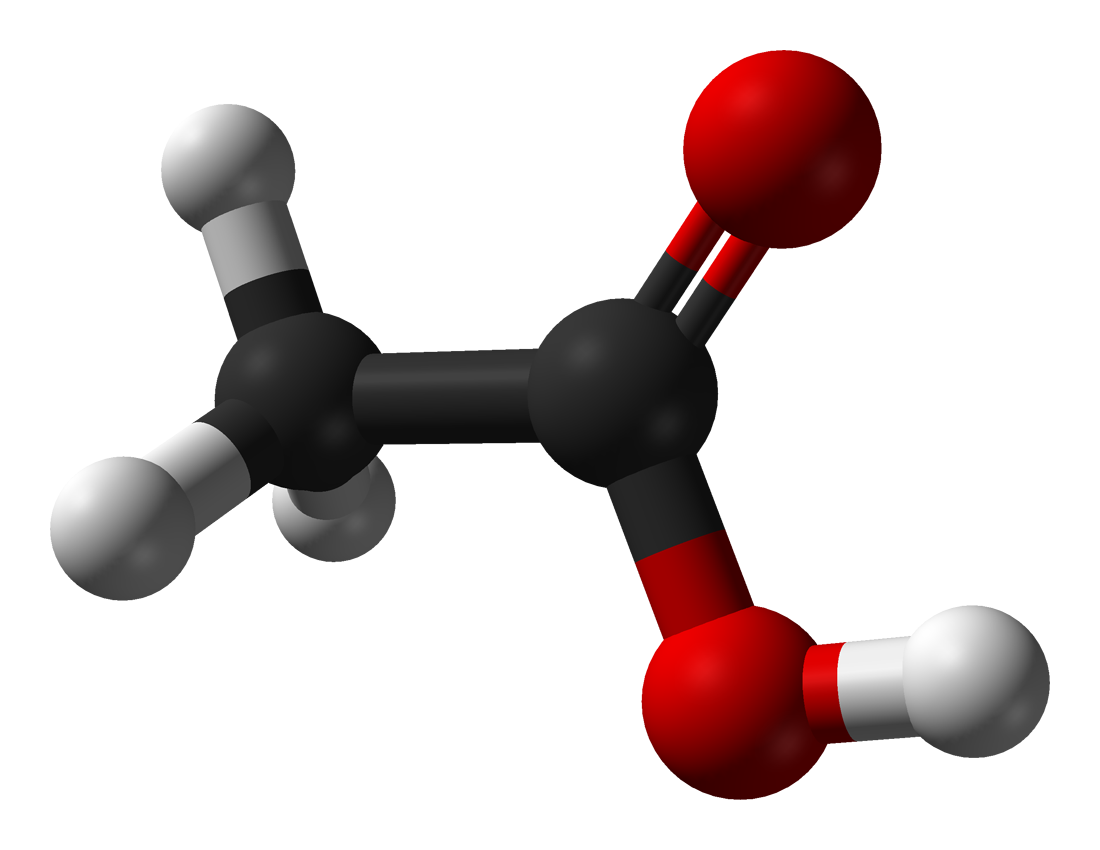 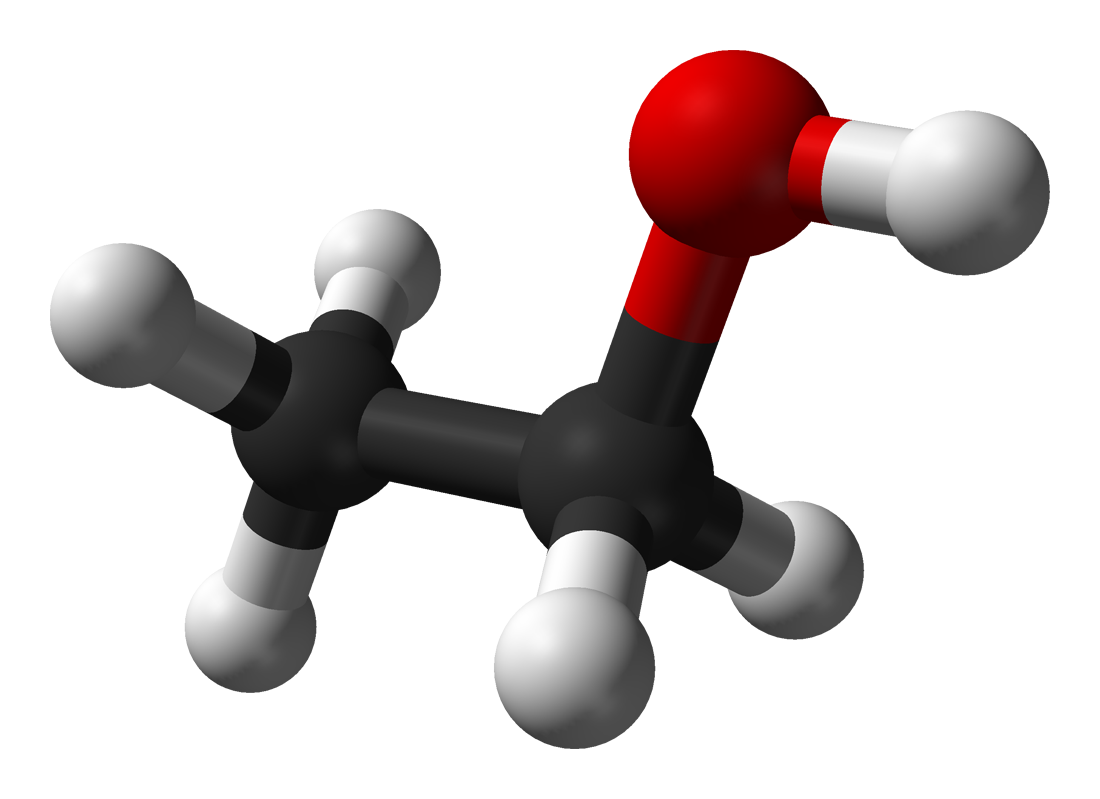 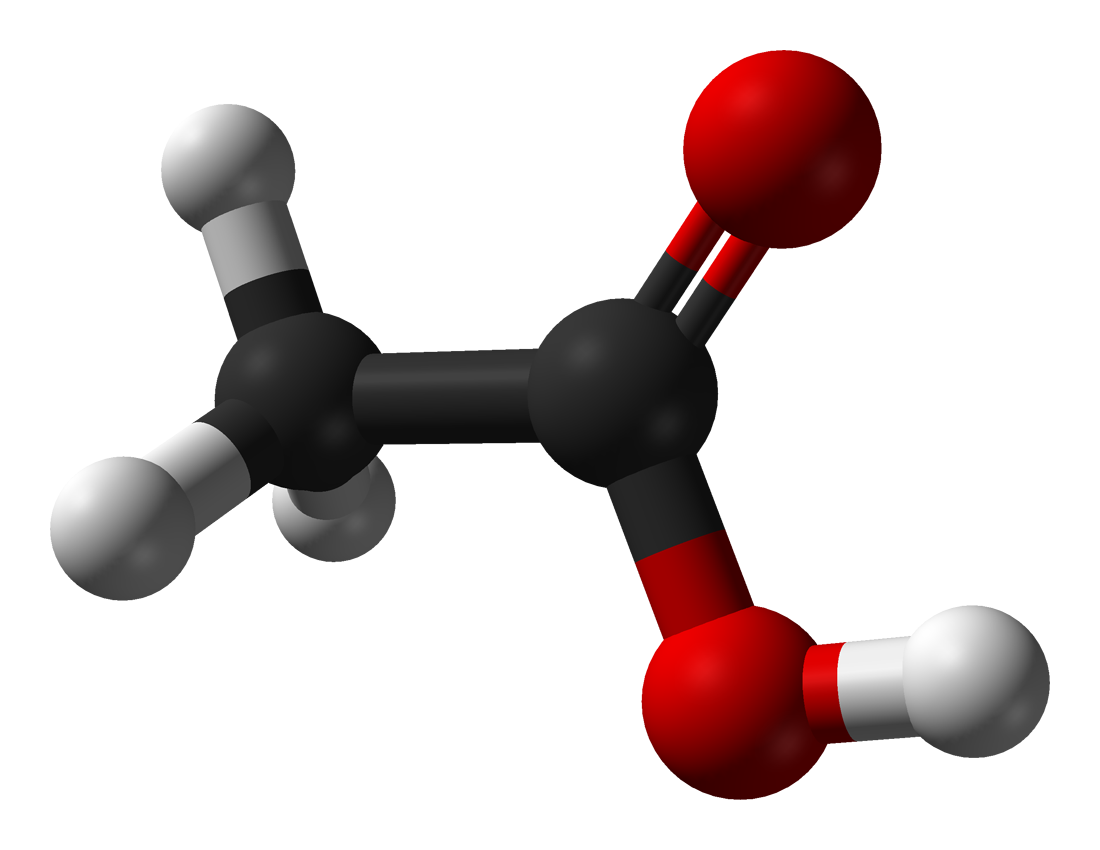 ester     


					 
                          water
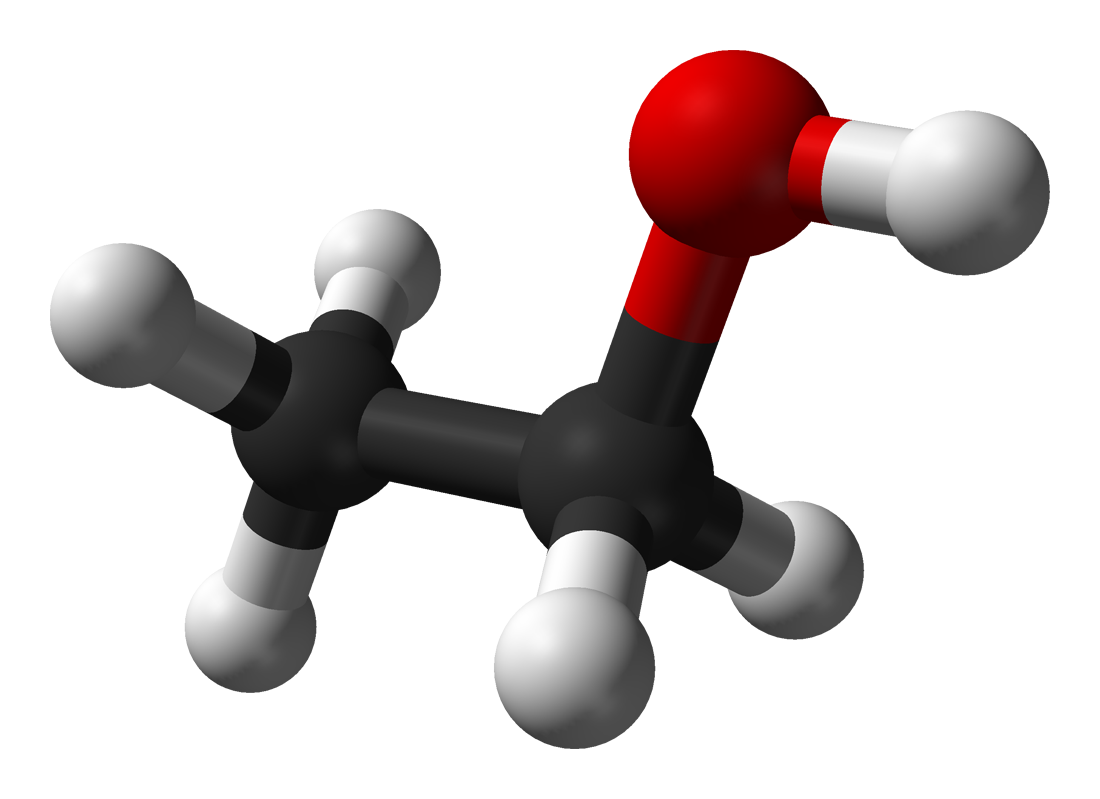 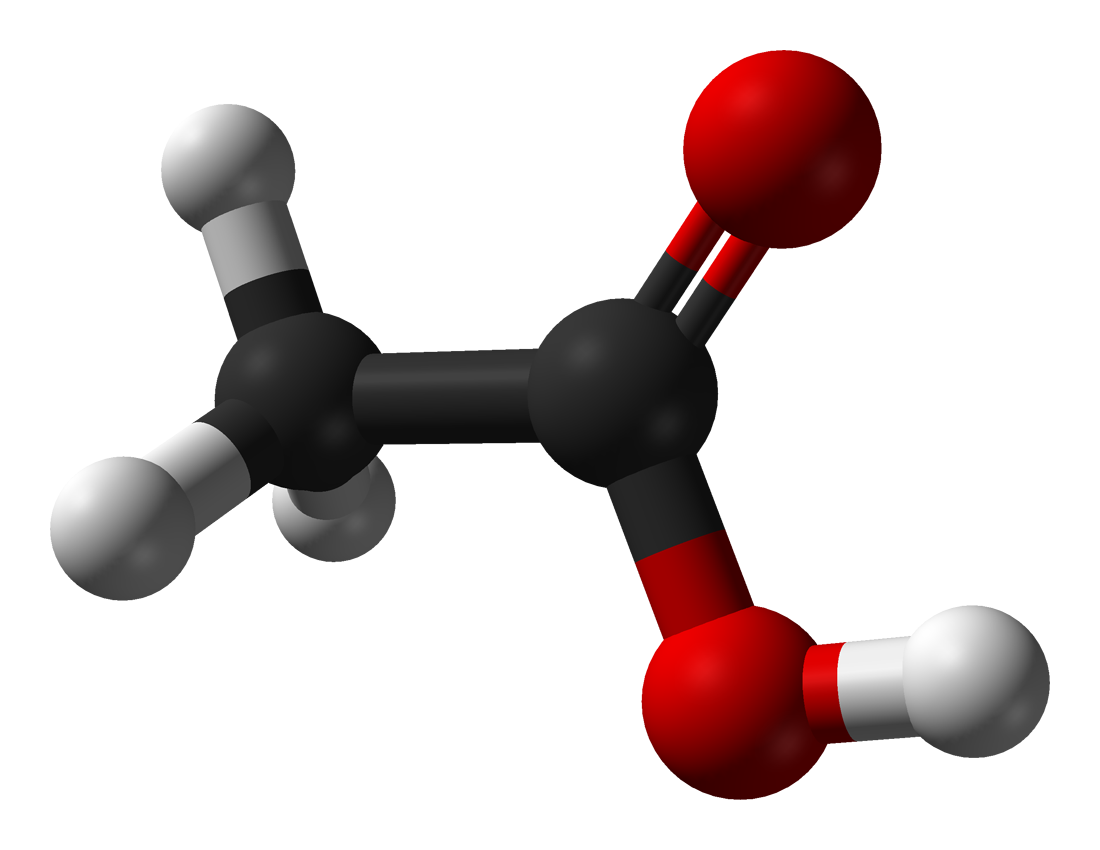 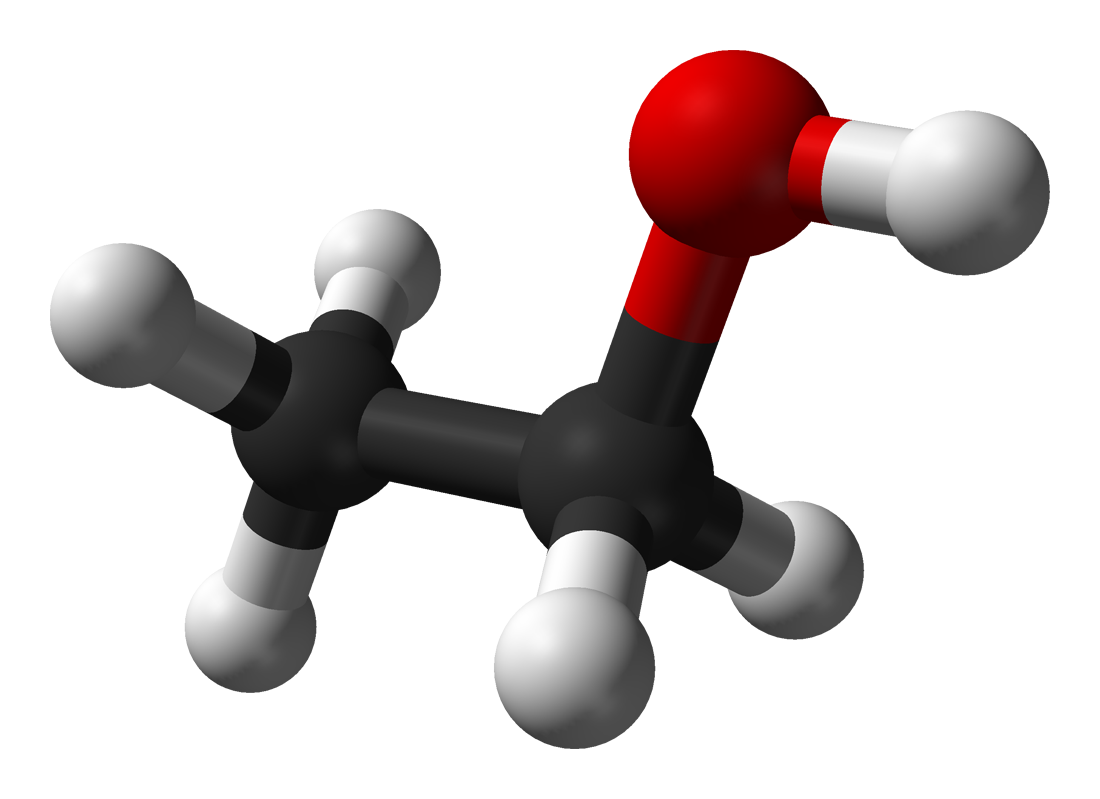 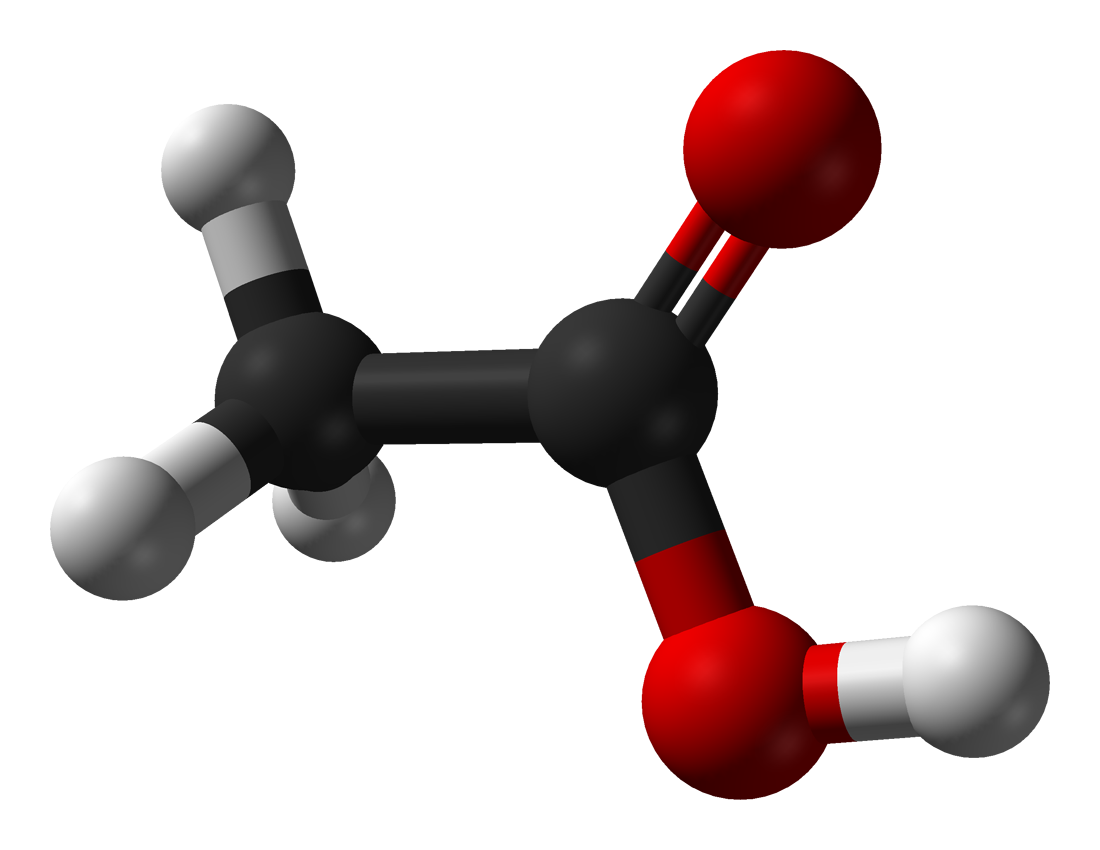 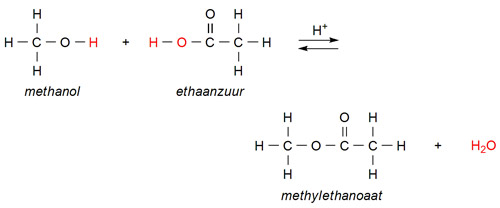 methanol               +                azijnzuur
ester                               +         water
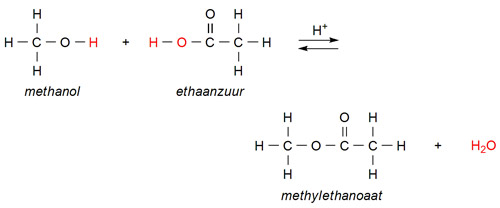 methanol               +                azijnzuur
ester                               +         water
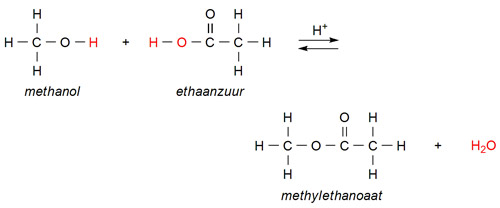 alcohol                   +                    zuur
ester                               +         water
Naamgeving esters
ethaanzuur         +          ethanol      





			    ester
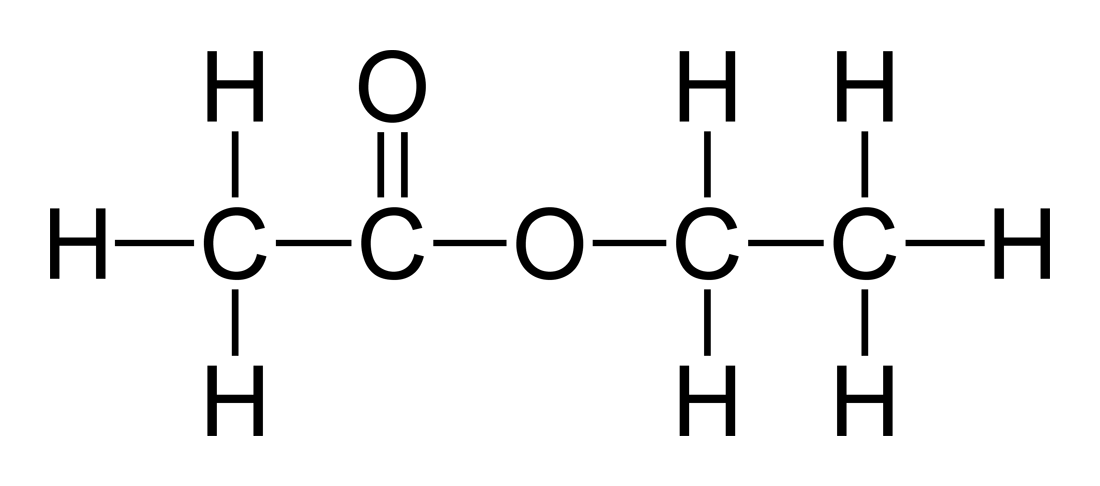 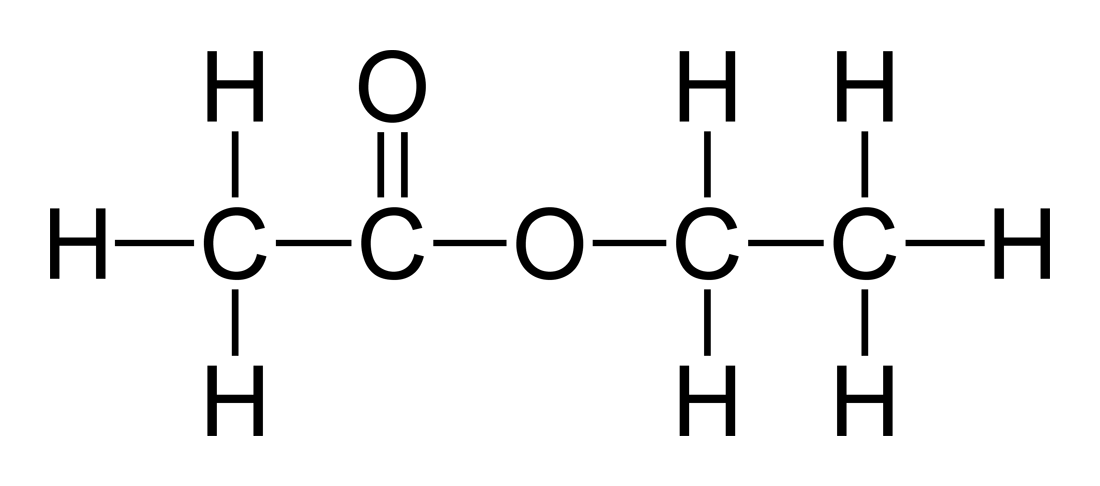 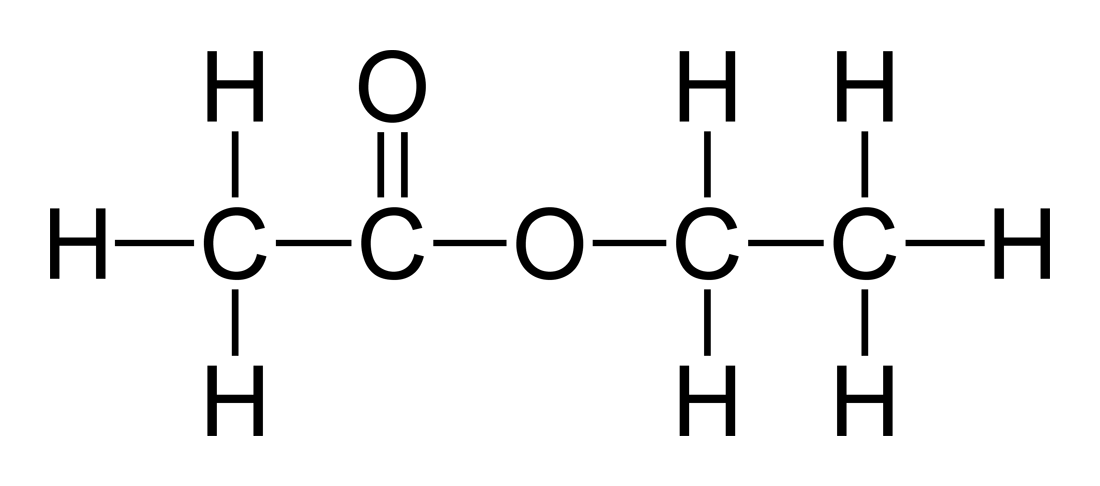 ethanoaat                               ethyl
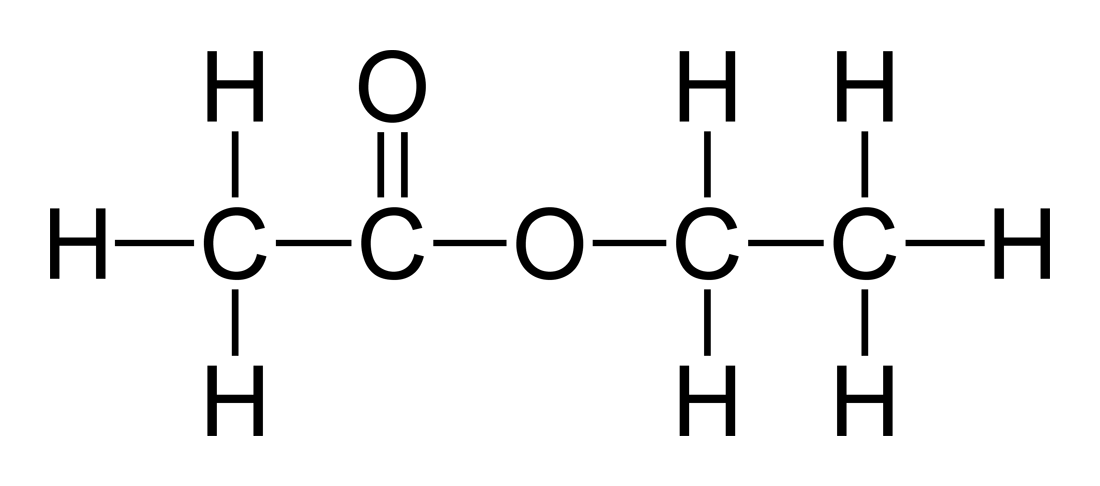 ethanoaat                               ethyl
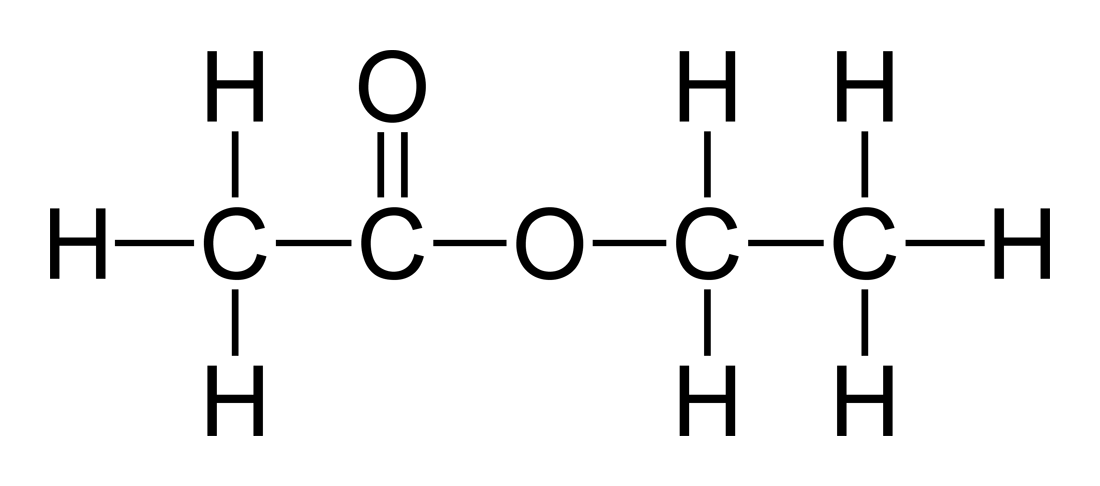 ethanoaat                               ethyl
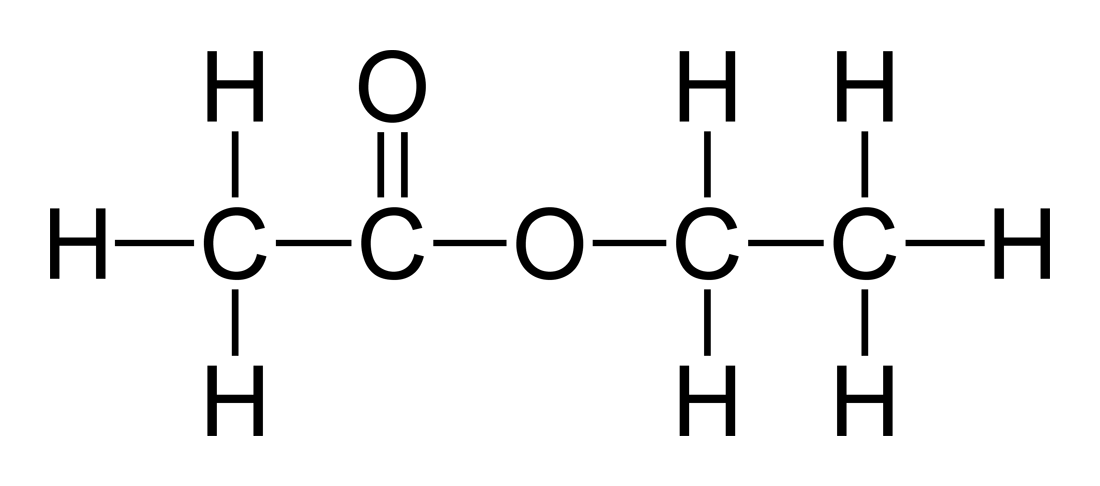 ethanoaat                               ethyl


	                ethylethanoaat
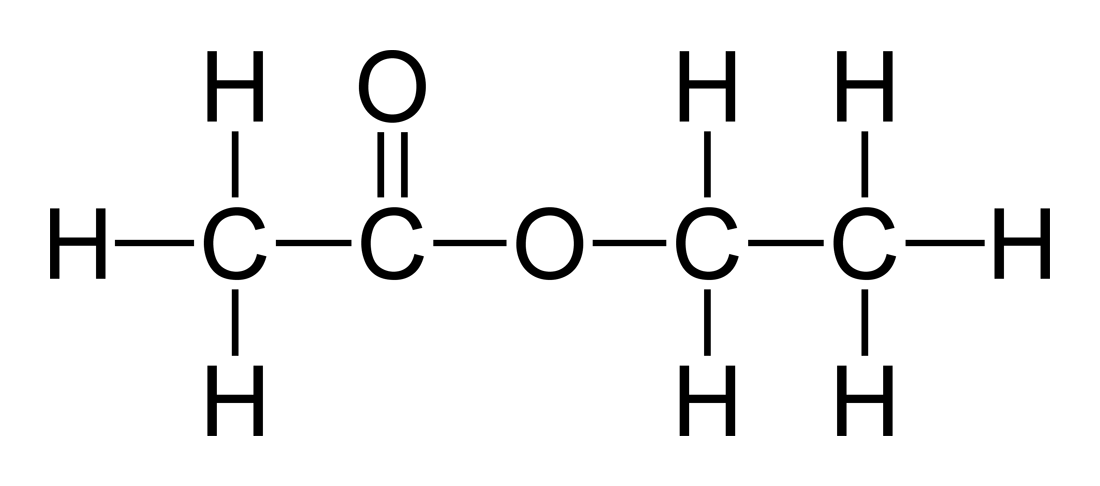 ethanoaat                               ethyl


	                ethylethanoaat
             ester van ethanol en ethaanzuur
Een plantaardig vet (of olie)
Een plantaardig vet (of olie) 
is een tri-ester 
van glycerol en vetzuren
Een plantaardig vet (of olie) 
is een tri-ester 
van glycerol en vetzuren
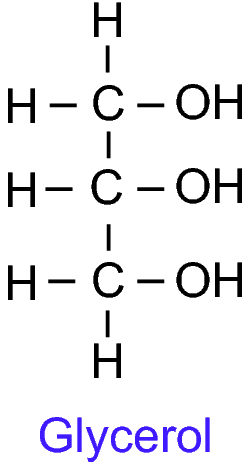 glycerol
Een plantaardig vet (of olie) 
is een tri-ester 
van glycerol en vetzuren
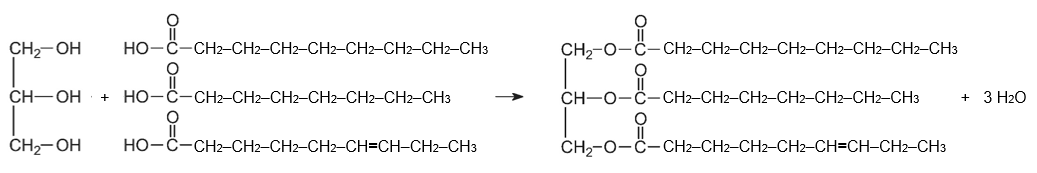 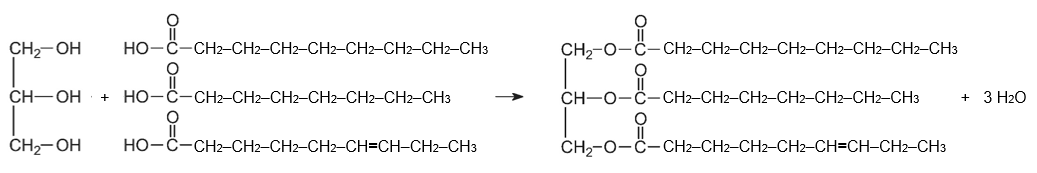 glycerol   +                  3 vetzuren
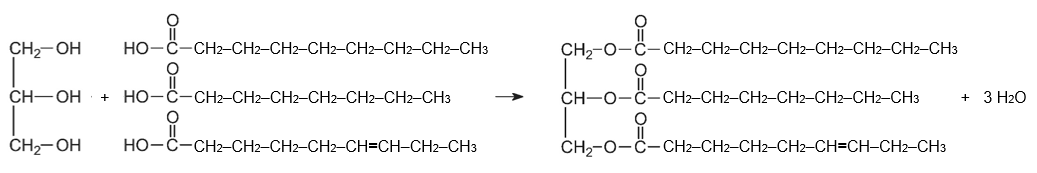 ⟶
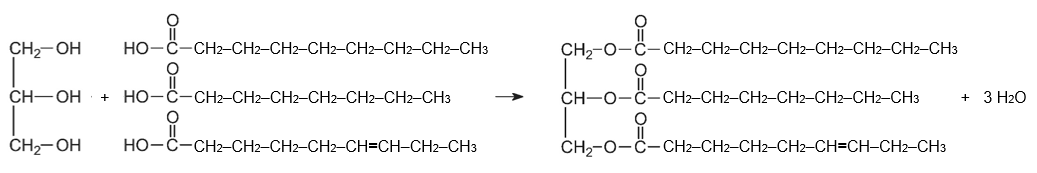 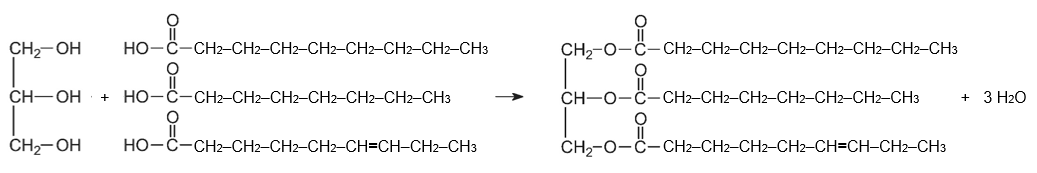 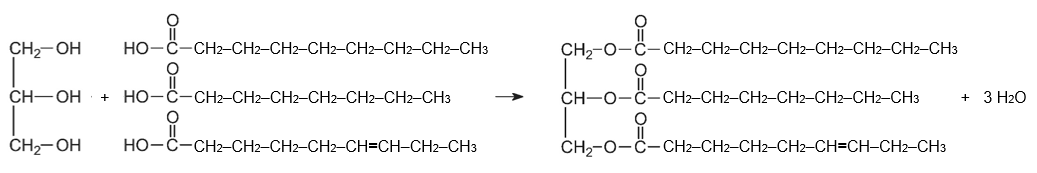 glycerol  +  3              vet/olie                                 + water
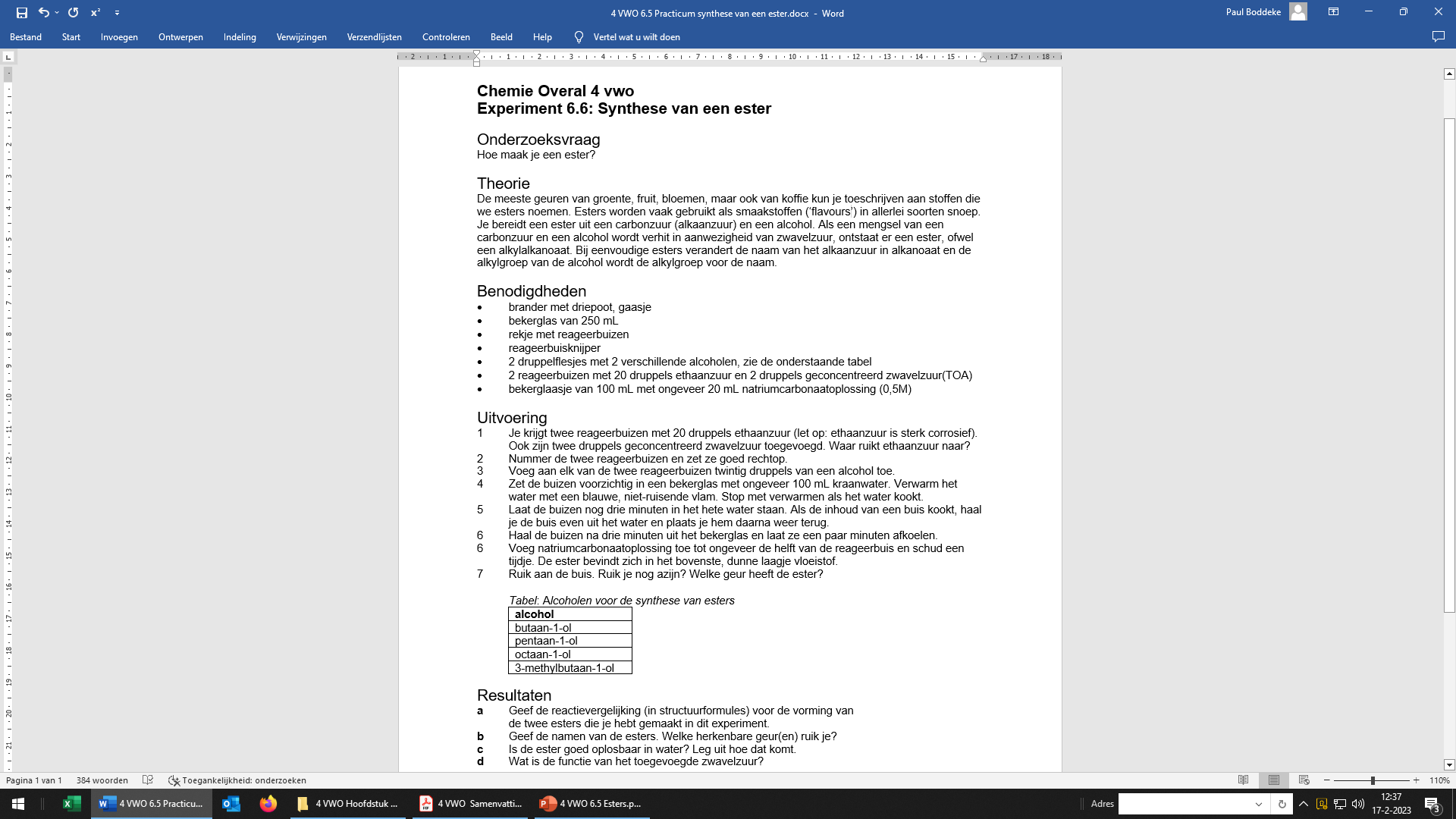